Министерство имущественных отношений и инвестиционной политики Кировской области
Государственная программа «Управление государственным имуществом» на 2013-2020 годыитоги реализацииза 2017 год
Цели и задачи 
Государственной программы
Министерство имущественных отношений и инвестиционной политики Кировской области
эффективное управление государственным имуществом Кировской области
Цель –
Задачи –
Объемы финансирования Государственной программы  
за 2013-2020 гг, млн. руб.
Министерство имущественных отношений и инвестиционной политики Кировской области
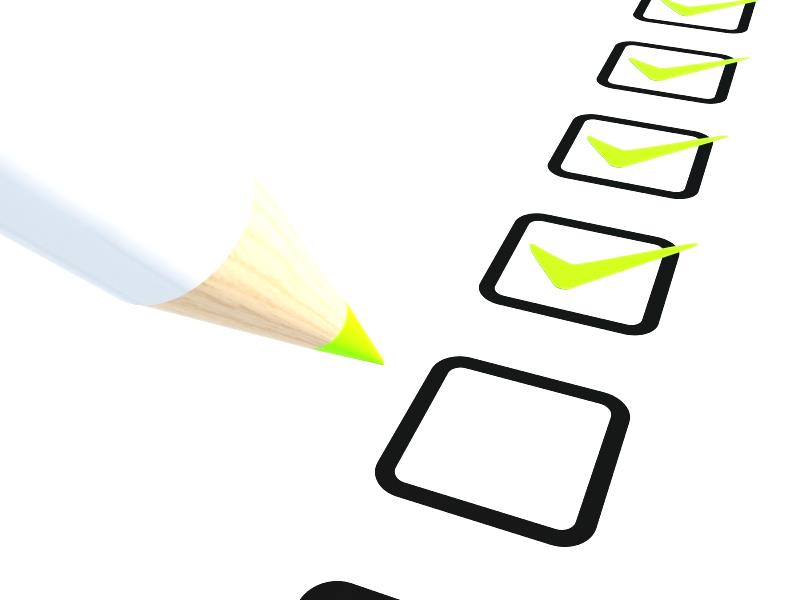 в соответствии с Законом об областном бюджете на 2018 год и  плановый период  2019 - 2020 годы
фактические значения
Итоги реализация государственной программы за  2017 год
Министерство имущественных отношений и инвестиционной политики Кировской области
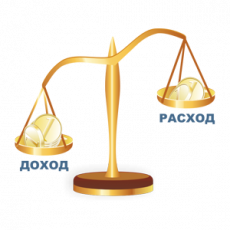 Расходования средств 
по мероприятиям 
Государственной программы
Министерство имущественных отношений и инвестиционной политики Кировской области
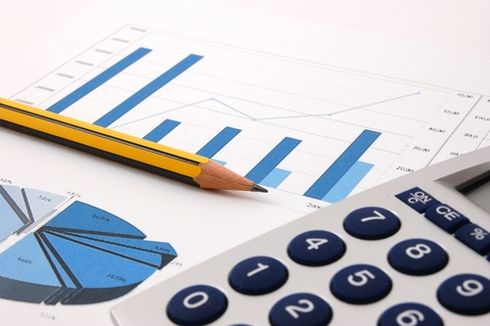 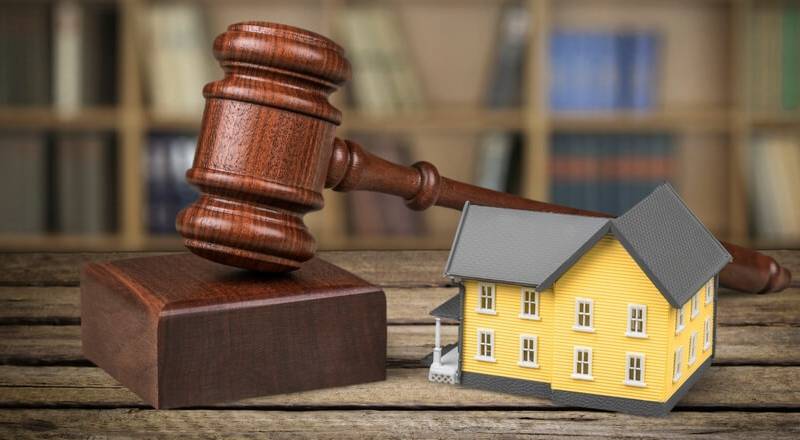 Результаты реализации 
Государственной программы в 2017 году
Министерство имущественных отношений и инвестиционной политики Кировской области
Прогнозный план  (программа) приватизации государственного имущества Кировской области 
на 2017 год и на плановый период 2018-2019 годов, утвержден  постановлением Правительства Кировской области от 24.10.2016 № 22/139
Доходы от приватизации государственного имущества Кировской области в разрезе способов приватизации, всего 21,7 млн. рублей
Основные способы приватизации
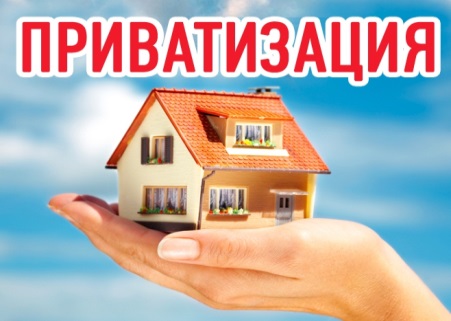 Результаты 2017 года
Создание бюджетного учреждения
Министерство имущественных отношений и инвестиционной политики Кировской области
Государственное задание на 2017 год для КОГБУ «Вятка-Кадастр(приказ Министерства государственного имущества Кировской области                                       от 13.03.2017 г. № 20/П)
Описание границ МО Кировской области
Министерство имущественных отношений и инвестиционной политики Кировской области
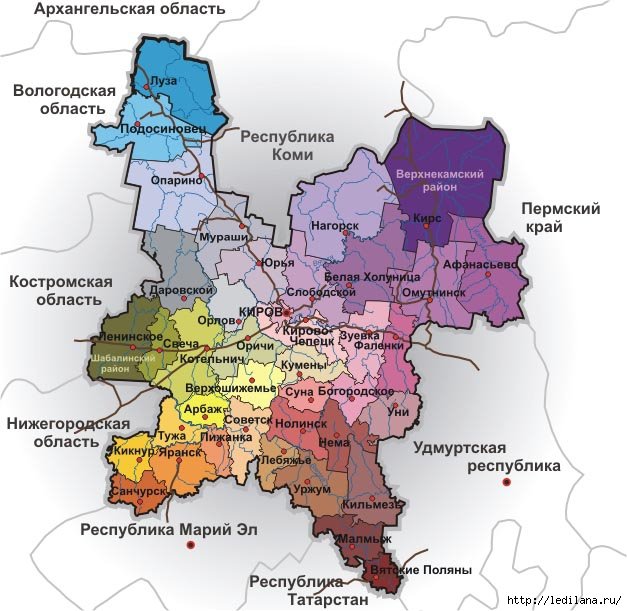 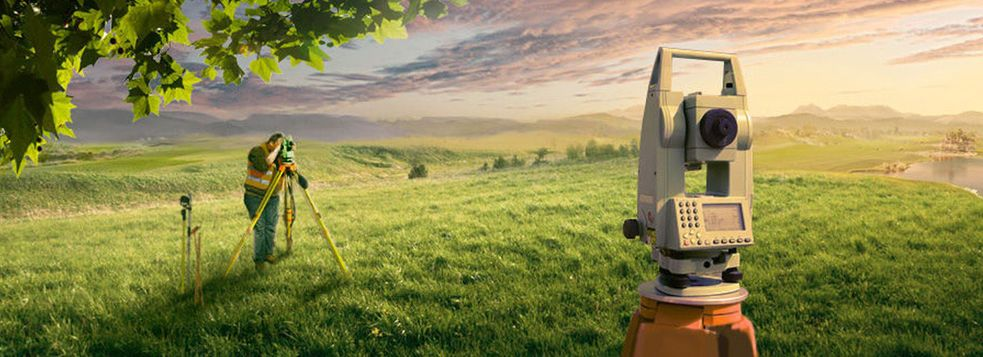 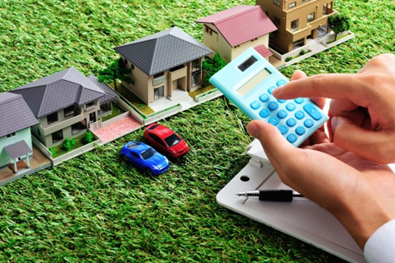 Результаты 2017 года 
Формирование перечня объектов недвижимого имущества в целях налогообложения
Министерство имущественных отношений и инвестиционной политики Кировской области
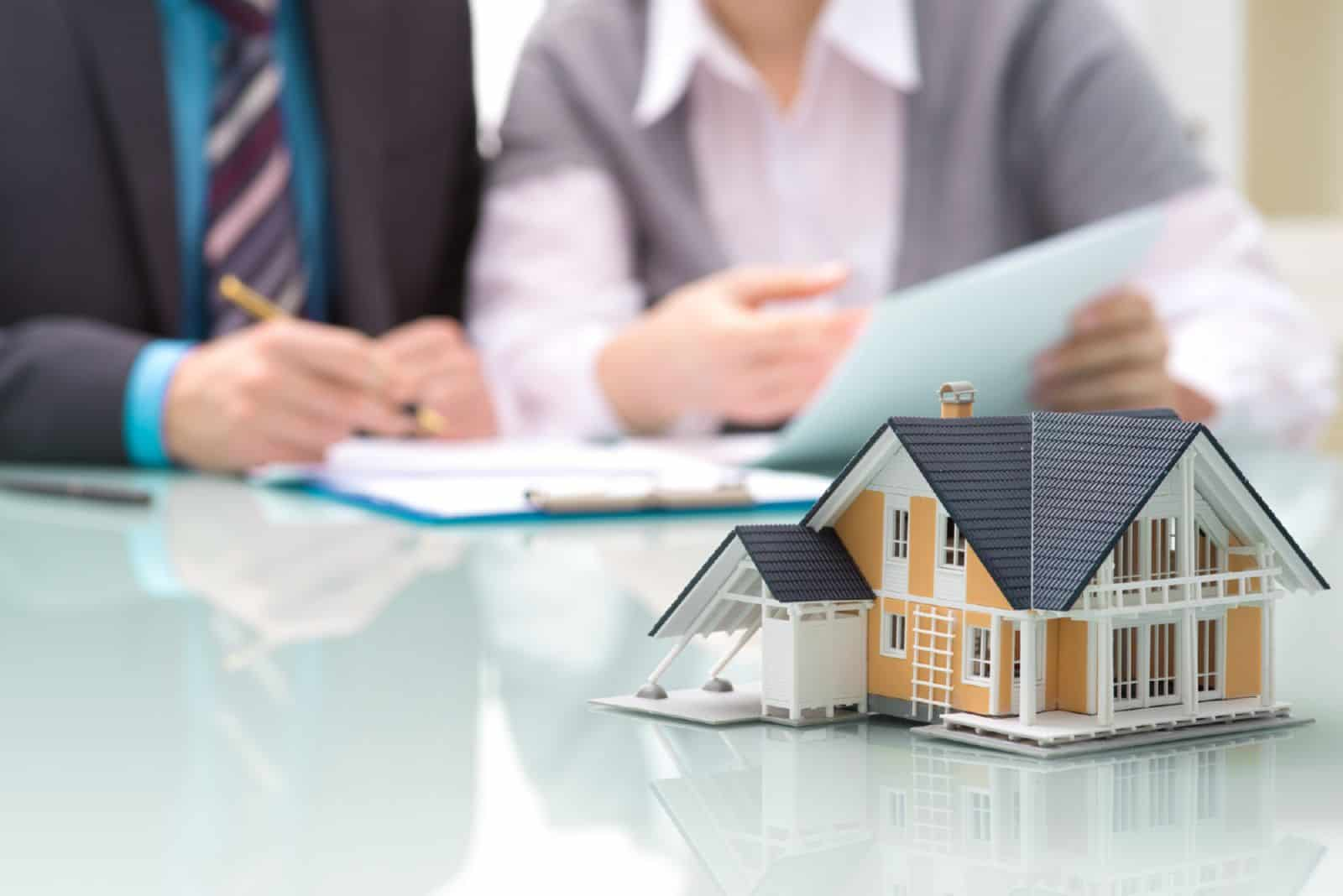 Налоговый кодекс Российской ФедерацииСтатья 378.2.
Закон Кировской области от 27.11.2003 № 209-ЗО
«О налоге на имущество организаций в Кировской области»
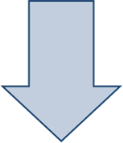 Постановление Правительства Кировской области от 09.11.2015 № 69/729 
«Об утверждении Порядка определения вида фактического использования зданий (строений, сооружений) и помещений, расположенных на территории Кировской области, для целей налогообложения»
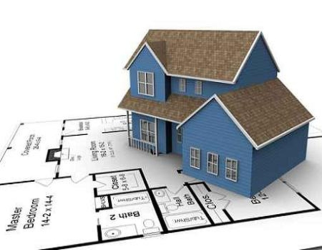 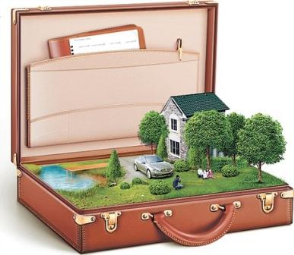 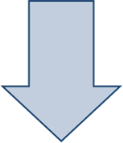 Включено в перечень 1071 объектов
(распоряжение министерства гос. имущества Кировской области 
от 23.12.2016 № 06-1338)
Итоги реализации 
Государственной программы 
в 2017 году
Министерство имущественных отношений и инвестиционной политики Кировской области
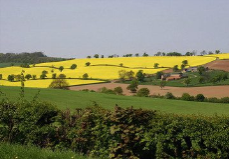 Удельный вес земельных участков, на которые зарегистрировано право собственности Кировской области, по отношению к общему количеству земельных участков, обладающих признаком областной собственности
Доля объектов недвижимости, на которые зарегистрировано право собственности области (хозяйственного ведения, оперативного управления), в общем количестве объектов недвижимости, учитываемых в реестре государственного имущества Кировской области и подлежащих государственной регистрации
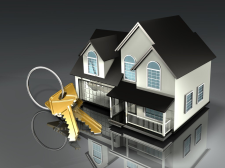 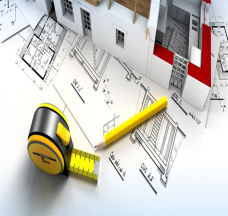 Доля объектов недвижимости, в отношении которых проведена техническая инвентаризация, в общем количестве объектов недвижимости, учитываемых в реестре государственного имущества Кировской области и подлежащих технической инвентаризации
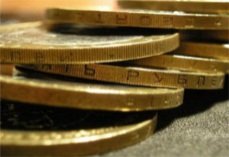 Уровень  выполнения плана доходов областного  бюджета от  управления и распоряжения государственным имуществом Кировской области
Уровень выполнения плана проверок использования государственного имущества
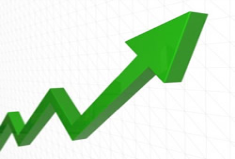 Доля охваченных мониторингом областных государственных унитарных предприятий и хозяйственных обществ, более 50% акций (долей) которых находится в собственности Кировской области, за исключением находящихся в стадии ликвидации и конкурсного производства
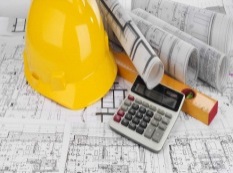 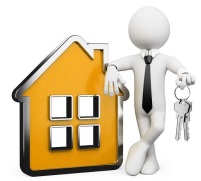 Объем собранной информации по объектам недвижимого имущества